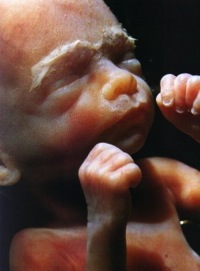 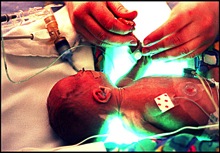 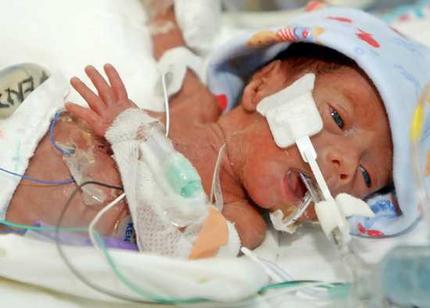 Cost equivalence
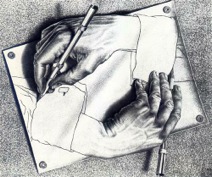 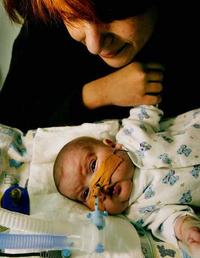 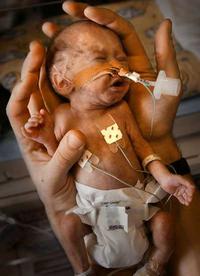 A/Prof Dominic Wilkinson
25/2/2016
Director of Medical Ethics
Oxford Uehiro Centre
Dominic.wilkinson@philosophy.ox.ac.uk
@Neonatalethics
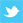 Case 1
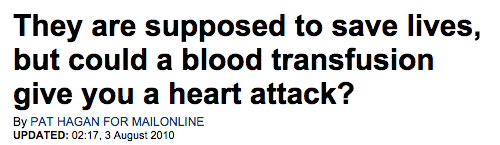 Jim
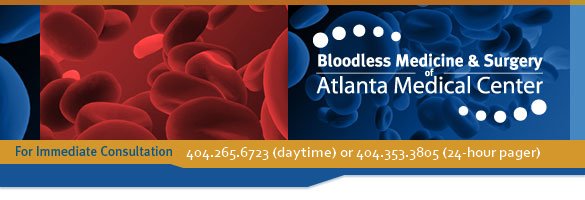 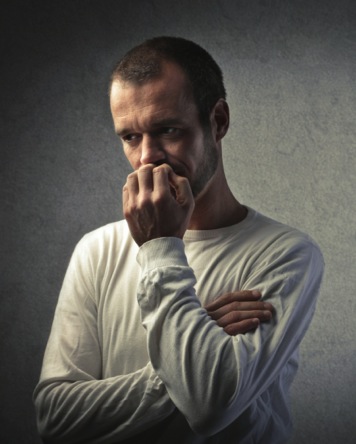 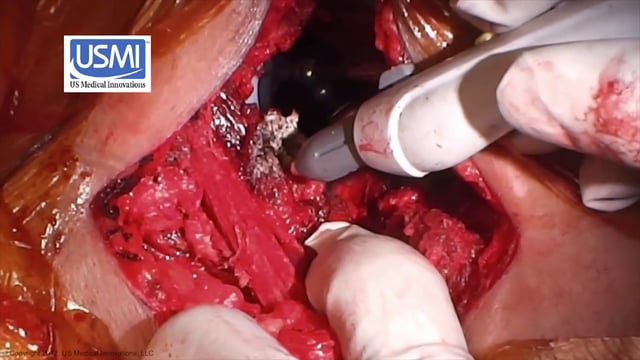 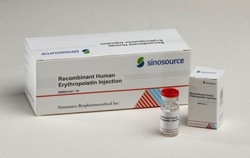 http://www.atlantamedcenter.com/en-US/ourServices/medicalServices/BloodlessMedicineSurgery/Pages/default.aspx
https://vimeopro.com/usmedinnov/surgicalprocedures
http://www.sinosourcebio.com/products-d.php?id=51
http://cikooo.com/837/7-things-i-wish-people-understood-about-anxiety/
Cost Equivalence
25/02/16
Cost Equivalence
25/02/16
Case 2
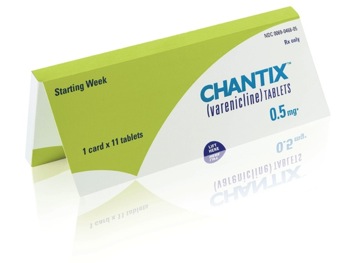 Julia
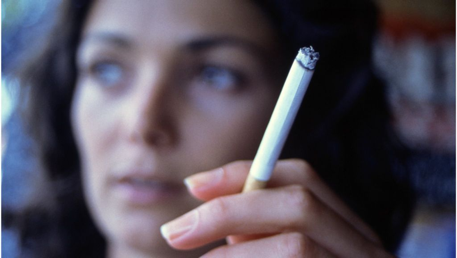 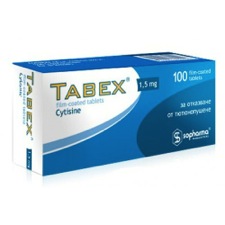 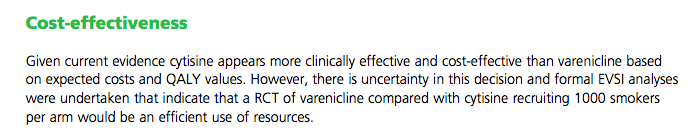 Cost Equivalence
25/02/16
Case 3
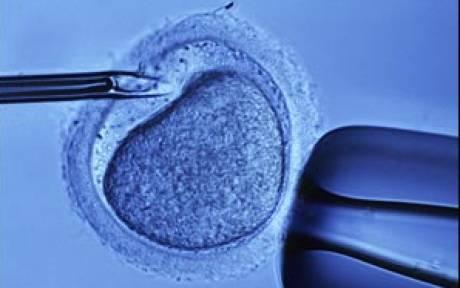 Jane and Peter
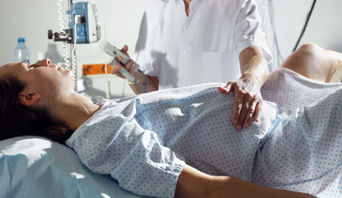 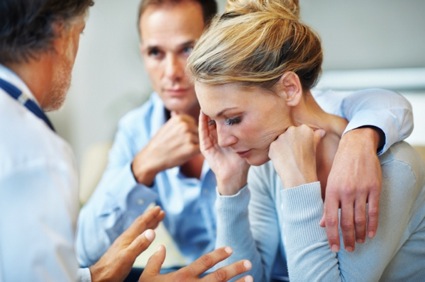 http://www.naturopathiccurrents.com/articles/acupuncture_and_womens_health
Cost Equivalence
25/02/16
Question
In a public health system should adult patients be permitted to choose sub-optimal medical treatments? (If so, when?)
Cost Equivalence
25/02/16
Definition
Optimum
CE – types
CE – applying
Against CE
Beyond CE
Outline
Cases
Defining the question
In favour of the optimal
Permitting sub-optimal treatment
Cost equivalence – 3 types
Applying cost-equivalence – 3 options
Counter-arguments to cost-equivalence
Further applications
Interpersonal cost-equivalence
Supra-optimal treatment
Cost Equivalence
25/02/16
Definition
In a public health system should adult patients be permitted to choose sub-optimal medical treatments? (If so, when?)
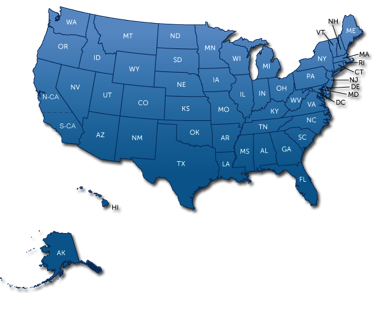 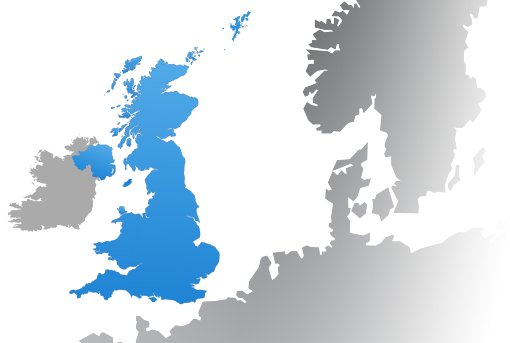 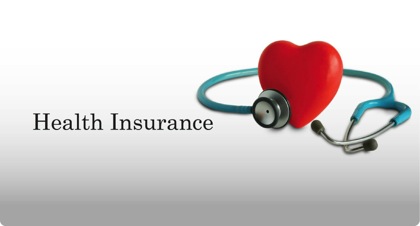 Cost Equivalence
25/02/16
Definition of question
In a public health system should adult patients be permitted to choose sub-optimal medical treatments? (If so, when?)
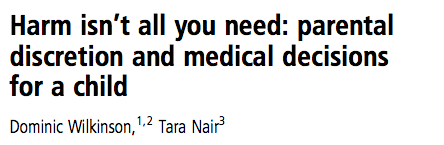 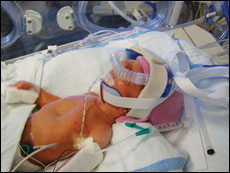 JME 2016
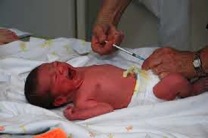 Harm Threshold
Cost Threshold
*children where refusal of treatment is thought acceptable
Cost Equivalence
25/02/16
[Speaker Notes: Vitamin K example]
Definition of question
In a public health system should adult patients be permitted to choose sub-optimal medical treatments? (If so, when?)
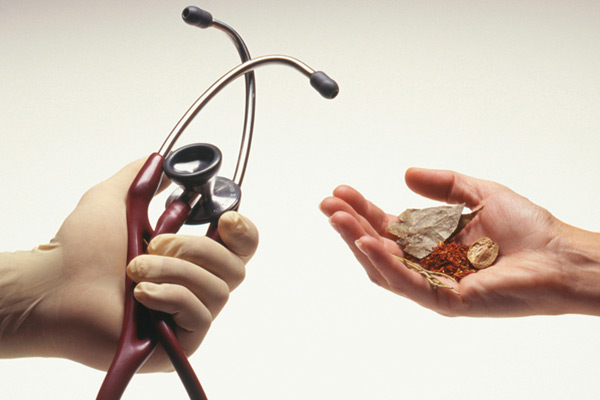 http://www.leannehall.com.au/blog/50-conventional-vs-alternative-medicine-does-there-have-to-be-a-winner
Cost Equivalence
25/02/16
Definition of question
In a public health system should adult patients be permitted to choose sub-optimal medical treatments? (If so, when?)
Reduced magnitude
Increased risk
Reduced probability of benefit
Reduced duration of benefit
Less evidence
Increased cost
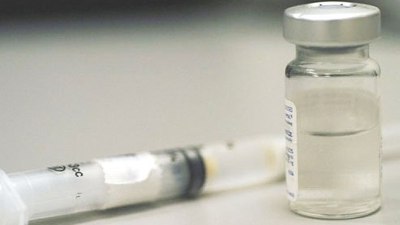 Cost Equivalence
25/02/16
Definition
Optimum
CE – types
CE – applying
Against CE
Beyond CE
Optimal Treatment: Public Health Systems should provide the most effective, available, affordable treatment for a given condition. They should not provide less effective treatments.
Cost Equivalence
25/02/16
[Speaker Notes: Harmful
Wasteful]
Definition
Optimum
CE – types
CE – applying
Against CE
Beyond CE
Pro-optimum
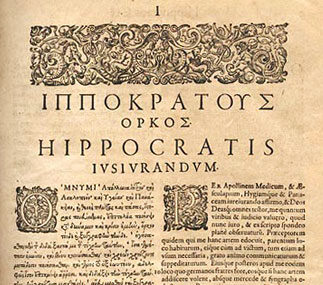 Duty of beneficence




Cost effectiveness
Most cost-effective treatments for a given condition
Most cost-effective treatments overall – to a threshold level
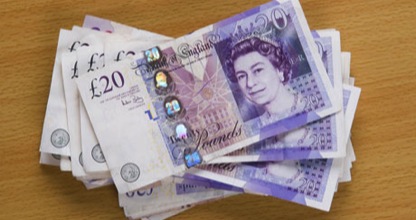 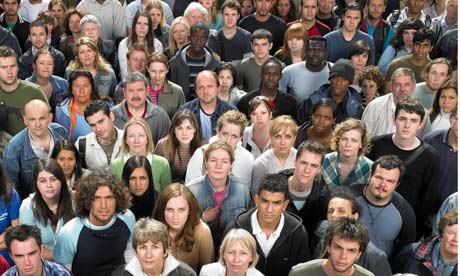 =
Cost Equivalence
25/02/16
[Speaker Notes: “I will use treatments for the benefit of the ill in accordance with my ability and my judgment, but from what is to their harm and injustice I will keep them”]
Axemab - $10,000 per treatment – saves 1 QALY
X
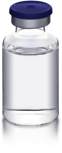 X
Boximab - $10,000 per treatment – saves 0.5 QALY
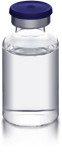 ✓
Cliximab - $20,000 per treatment – saves 1.5 QALY
Incremental CE = $20,000/QALY
Cost Equivalence
25/02/16
Why not?
Cost Equivalence
25/02/16
Different values
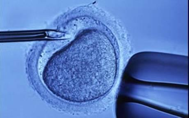 Reduced magnitude
Increased risk
Reduced probability of benefit
Reduced duration of benefit
Less evidence
Increased cost
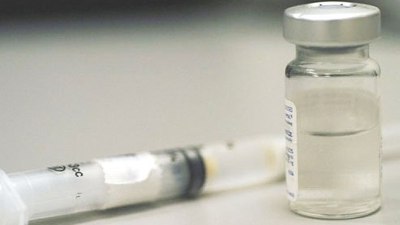 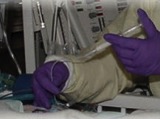 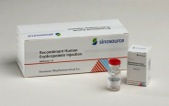 Cost Equivalence
25/02/16
Sub-optimum
Value pluralism
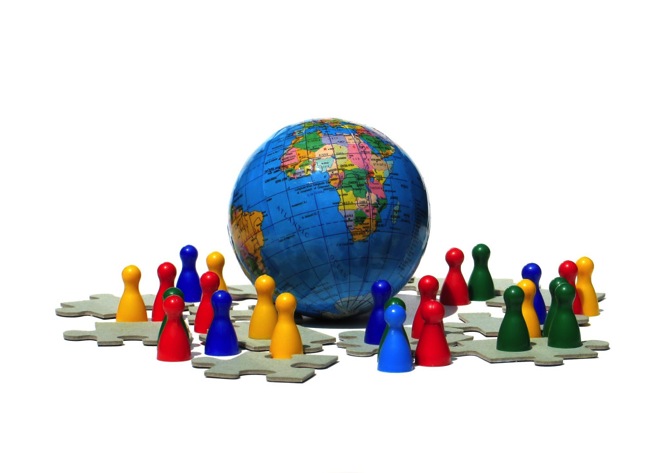 Metaphysical
Epistemological
Value 
Political
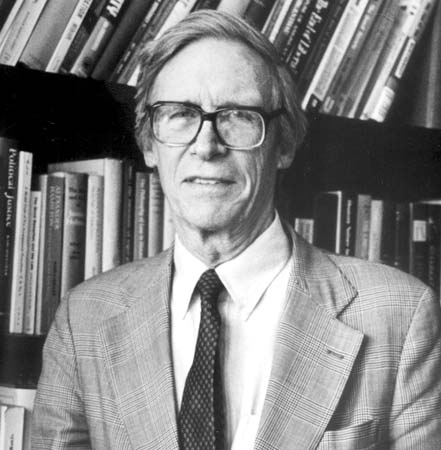 Pluralism ≠ Relativism
http://www.britannica.com/biography/John-Rawls
Cost Equivalence
25/02/16
Variability
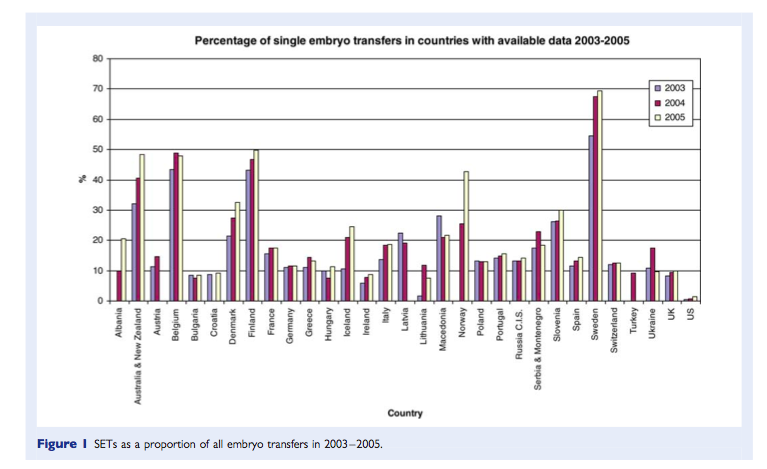 Maheshwari Human Reprod Update 2010
Cost Equivalence
25/02/16
Sub-optimum
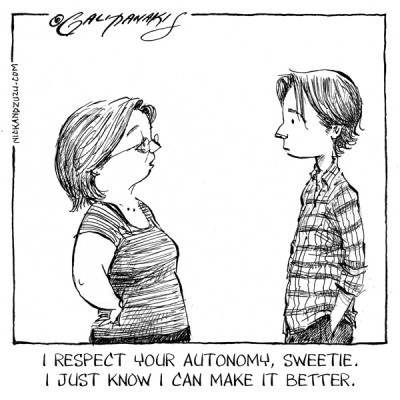 Autonomy
-
+
Nick Galifianakis http://nickandzuzu.com/2013/08/autonomy/
Cost Equivalence
25/02/16
Sub-optimum
Limits to autonomy/value pluralism

1. Cost







2. Reasonableness
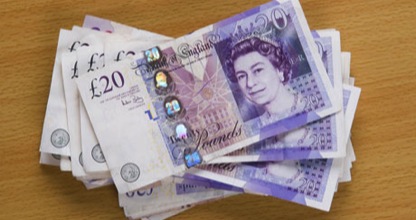 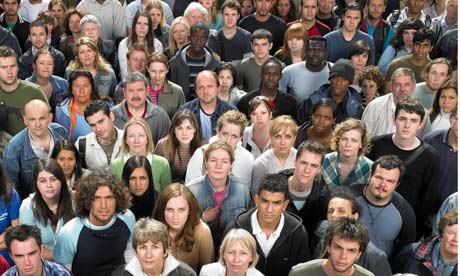 =
Cost Equivalence
25/02/16
Definition
Optimum
CE – types
CE – applying
Against CE
Beyond CE
Cost equivalence
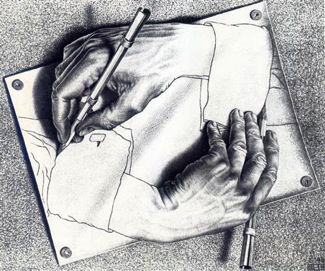 The cost-equivalence principle. A Public Health System* should provide reasonable alternative treatments that are cost-equivalent to the currently funded default treatment.
Cost Equivalence
25/02/16
Definition
Optimum
CE – types
CE – applying
Against CE
Beyond CE
Cost equivalence
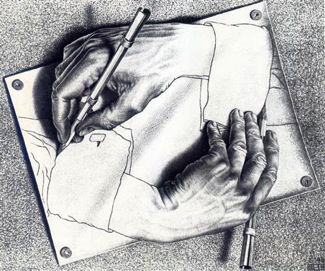 1. Pure cost-equivalence CE


If would be prepared to provide treatment A
Provide alternative treatment B if cost ≤ A
Cost Equivalence
25/02/16
[Speaker Notes: But would also permit Daxamab – extends life by only 1 week
Also – might]
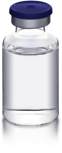 Axemab - $10,000 per treatment – saves 1 QALY
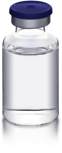 ✓
Boximab - $10,000 per treatment – saves 0.5 QALY
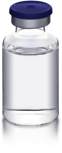 ✓
Daxamab - $10,000 per treatment – saves 0.02 QALY
Cost Equivalence
25/02/16
Accept
Optimum
Refuse
Cost Equivalence
25/02/16
The cost of cost equivalence
+1
Counterfactual 1. Reluctant acceptance

If don’t fund B – will accept A
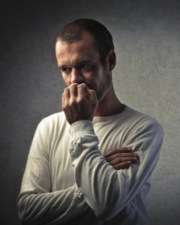 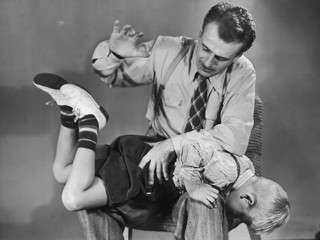 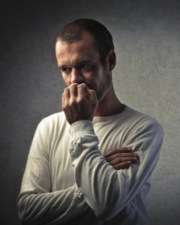 +0.5
Cost Equivalence
25/02/16
Definition
Optimum
CE – types
CE – applying
Against CE
Beyond CE
The cost of cost-equivalence
Counterfactual 2. Refusal (self-funding)

If don’t fund B – will decline treatment – funding available for another patient
+1?
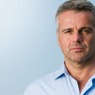 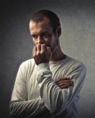 +0.5
Cost Equivalence
25/02/16
Definition
Optimum
CE – types
CE – applying
Against CE
Beyond CE
Cost-equivalence
2. Cost effectiveness-equivalence CEE

If would be prepared to provide treatment A
Provide alternative treatment B if cost/QALY ≤ A
Cost Equivalence
25/02/16
Cost-effectiveness equivalence CEE
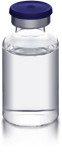 Axemab - $10,000 per treatment – saves 1 QALY
✓
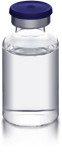 X
Boximab - $10,000 per treatment – saves 0.5 QALY
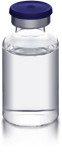 ✓
Cliximab - $20,000 per treatment – saves 1.5 QALY
Incremental CE = $20,000/QALY
Cost Equivalence
25/02/16
Page 28
Refusal
+1?
Treatments not currently funded are at or greater than CET
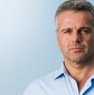 Cost Equivalence
25/02/16
Cost Equivalence
25/02/16
Definition
Optimum
CE – types
CE – applying
Against CE
Beyond CE
Cost equivalence
3. Cost-effectiveness Threshold Equivalence (CETE)
If would be prepared to provide treatment A
Provide alternative treatment B if cost ≤ A and cost effectiveness ≤ CET
+0.2
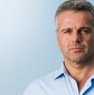 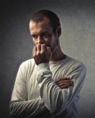 +0.5
Cost Equivalence
25/02/16
Cost-effectiveness Threshold equivalence CETE
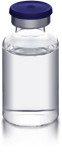 Axemab - $10,000 per treatment – saves 1 QALY
✓
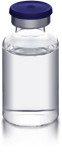 ✓
Boximab - $10,000 per treatment – saves 0.5 QALY
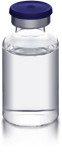 ✓
Cliximab - $20,000 per treatment – saves 2 QALY
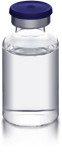 X
Daxamab - $10,000 per treatment – saves 0.02 QALY
Cost Equivalence
25/02/16
Page 32
Cost Equivalence
25/02/16
[Speaker Notes: Cost-effectiveness threshold equivalence is pareto-optimal]
Definition
Optimum
CE – types
CE – applying
Against CE
Beyond CE
Applying Cost-equivalence
1. Binary
CE/CEE/CETE
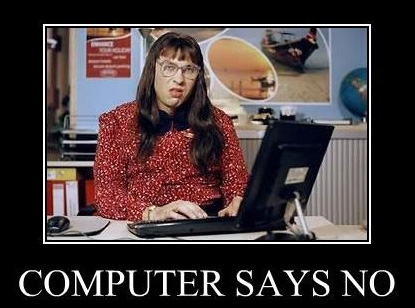 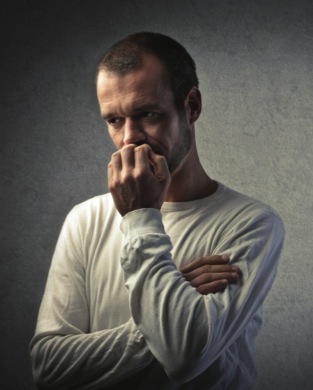 Cost Equivalence
25/02/16
Definition
Optimum
CE – types
CE – applying
Against CE
Beyond CE
Applying CE
2. Cost-equivalence through reduced duration/dosage
CE/CEE/CETE
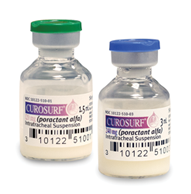 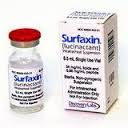 $731,48/vial
$860/vial
85% dose = $730
Cost Equivalence
25/02/16
[Speaker Notes: http://curosurf.com/pharmacy-considerations/ 10/2/16

May act against CEE]
Definition
Optimum
CE – types
CE – applying
Against CE
Beyond CE
2. Cost-equivalence through reduced duration/dosage 

More expensive

CETE

If dose ∝cost
And effect ∝ dose

Any reduction in dose  = no change in Cost/QALY

More expensive interventions permitted if (relative to no treatment) Cost/QALY ≤ CET
Cost Equivalence
25/02/16
[Speaker Notes: Doesn’t hold if threshold dose for effect
Doesn’t hold if need to reduce dose not proportional to cost (eg cost of manufacture/packaging/storage fixed)]
2. Cost equivalence leading to increased duration/dosage?
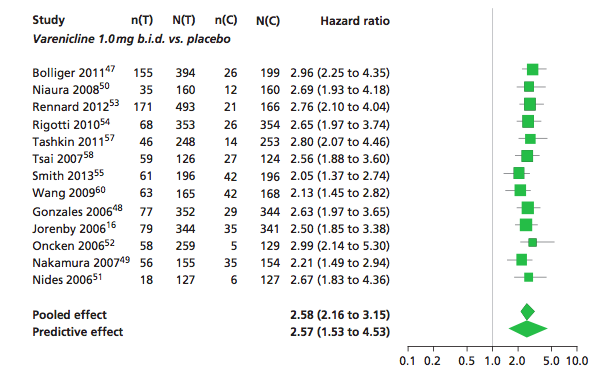 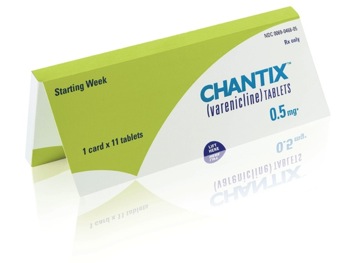 varenicline
Total cost £163.80
12 weeks
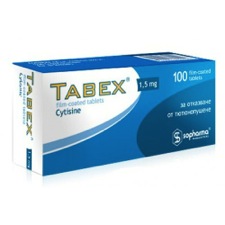 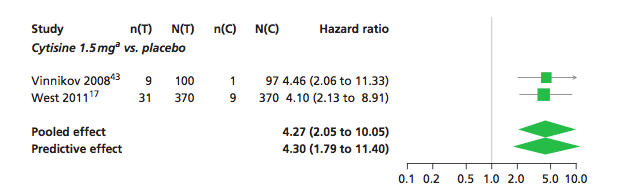 Total cost £16.79
cytisine
Cost Equivalence
25/02/16
[Speaker Notes: Continuous abstinence

If 1/10 in price and equally effective, could afford 10 x course?

Here difference is uncertainty – hard to translate into cost equivalence 
One option – use the lower bounds of confidence interval for effect size.]
Definition
Optimum
CE – types
CE – applying
Against CE
Beyond CE
Applying CE
3. Cost-equivalence through price reduction

CE
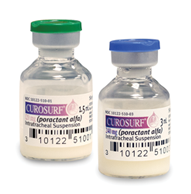 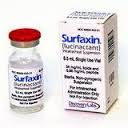 $731.48/vial
$860/vial
If equally effective – price drop needed $130
Negotiation
Top-up
Cost Equivalence
25/02/16
Definition
Optimum
CE – types
CE – applying
Against CE
Beyond CE
Applying CE
3. Cost-equivalence through price reduction

CEE/CETE
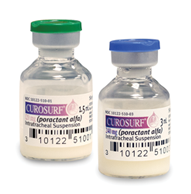 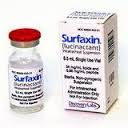 $731.48/vial
$860/vial
If less effective – maximum cost CB= CEA/CEB * CA
Negotiation
Top-up
Cost Equivalence
25/02/16
Cost Equivalence
25/02/16
Why not?
Cost Equivalence
25/02/16
Definition
Optimum
CE – types
CE – applying
Against CE
Beyond CE
Counterarguments
Encouraging suboptimal choices
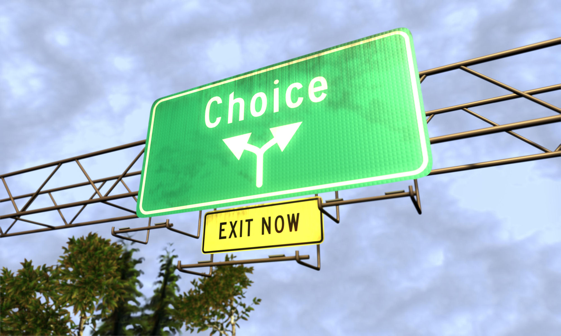 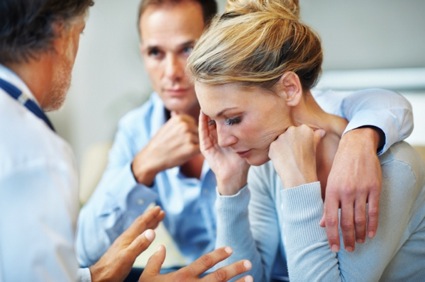 Cost Equivalence
25/02/16
Counterarguments
Top-up payment
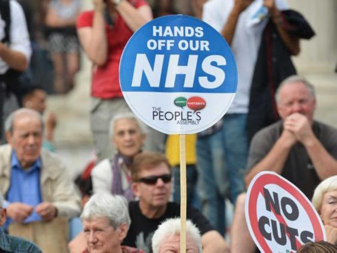 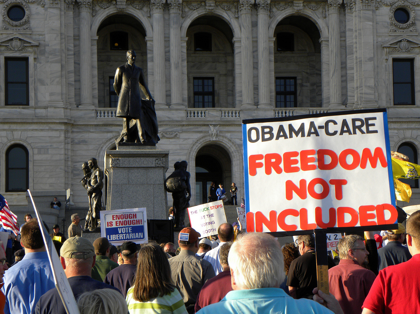 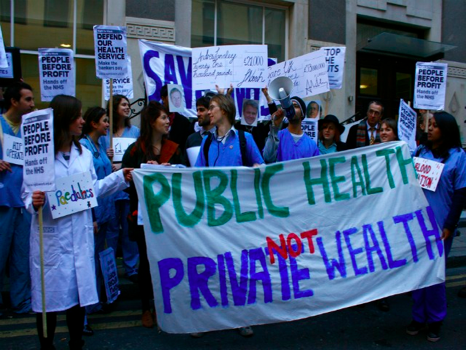 Cost Equivalence
25/02/16
[Speaker Notes: Ontario – not permitted to have unfunded cancer drugs in public hospital
NZ – only allowed non-funded drugs in private setting
Norway – must travel abroad to have access to cancer drugs not publicly approved
Sweden


Some insurers in the US won’t pay for ‘bloodless surgery’ (actually, it looks more like most now do)]
Insurer
“Experimental treatment, is where there is minimal or no evidence that it is beneficial. In these cases we pay the equivalent cost of the established treatment in this country.
Not very many things are treated as experimental by us, some cancers need unlicensed treatments — we will pay in full if there is enough medical information to support their use.”
http://www.aviva.co.uk/private-health-insurance/our-cancer-pledge.html
http://www.thisismoney.co.uk/money/news/article-3371176/NHS-won-t-pay-60-000-miracle-cancer-drug-insurance-giants-Aviva-Axa-Bupa-Vitality-WPA-will.html
Cost Equivalence
25/02/16
Definition
Optimum
CE – types
CE – applying
Against CE
Beyond CE
Counterarguments
Levelling down
1. Co-payments/Top-up


Increased inequality
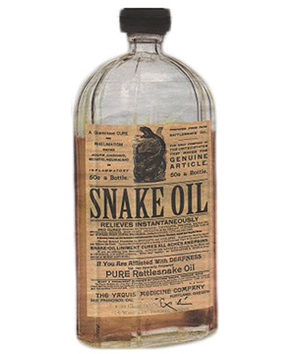 Cost Equivalence
25/02/16
[Speaker Notes: “Inequalities in the distribution of snake oil do not cause moral anguish”]
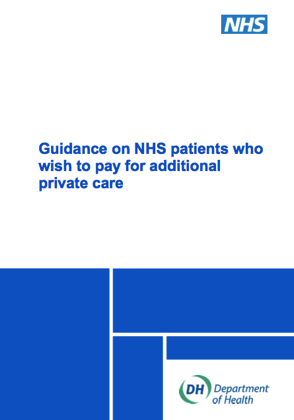 Counterarguments
Levelling down

Unjustly increases costs
1. Top-up payments


Increased inequality

Cross-subsidy
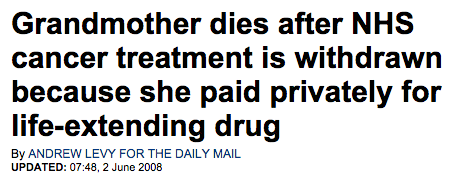 Cost Equivalence
25/02/16
[Speaker Notes: “Inequalities in the distribution of snake oil do not cause moral anguish”]
Definition
Optimum
CE – types
CE – applying
Against CE
Beyond CE
Counterarguments
Levelling down


Unjustly increases costs

Top-up reduces bills
1. Top-up payments


Increased inequality
(dignity)

Cross-subsidy

Huge bills
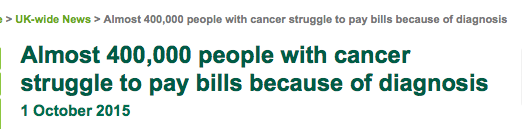 Cost Equivalence
25/02/16
[Speaker Notes: “Inequalities in the distribution of snake oil do not cause moral anguish”]
Definition
Optimum
CE – types
CE – applying
Against CE
Beyond CE
Counterarguments
Levelling down


Unjustly increases costs

Top-up reduces bills

Exaggerated impact?
1. Top-up payments


Increased inequality
(dignity)

Cross-subsidy

Huge bills

Effect on drug costs
Cost Equivalence
25/02/16
[Speaker Notes: “Inequalities in the distribution of snake oil do not cause moral anguish”]
Definition
Optimum
CE – types
CE – applying
Against CE
Beyond CE
Counterarguments
Levelling down


Unjustly increases costs

Top-up reduces bills

Exaggerated impact?

Slippery slope responses
1. Top-up payments


Increased inequality
(dignity)

Cross-subsidy

Huge bills

Effect on drug costs

Road to privatisation
Cost Equivalence
25/02/16
[Speaker Notes: “Inequalities in the distribution of snake oil do not cause moral anguish”]
Even if reject Top-up

CE
Pure cost-effectiveness
Reduced duration/dosage

Third party top-up (Charity? Church?)
Cost Equivalence
25/02/16
Definition
Optimum
CE – types
CE – applying
Against CE
Beyond CE
Counterarguments
3. Long term costs
Reduced magnitude
Increased risk
Reduced probability of benefit
Reduced duration of benefit
Less evidence
Increased cost
Total costs from increased morbidity
Cost Equivalence
25/02/16
Definition
Optimum
CE – types
CE – applying
Against CE
Beyond CE
Counterarguments
3. Long term costs


Assessing equivalence – include all costs

Depends on relative cost of alternative

Top-up price should incorporate
Cost Equivalence
25/02/16
Definition
Optimum
CE – types
CE – applying
Against CE
Beyond CE
Counterarguments
4. Cost-effectiveness equivalence and reasonableness
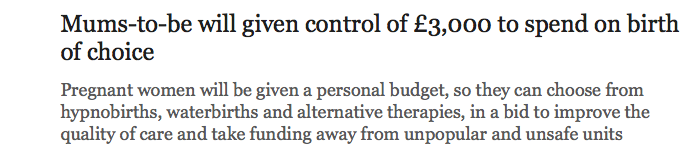 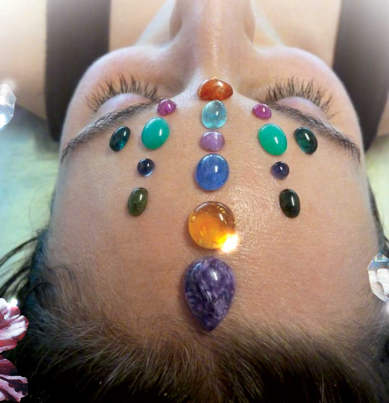 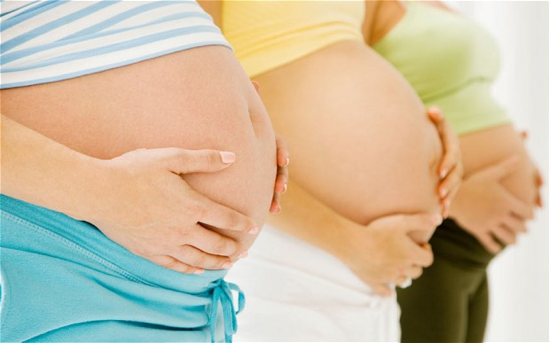 Cost Equivalence
25/02/16
[Speaker Notes: ?nicotine vaccine, experimental blood substitute, three embryo transfer]
Definition
Optimum
CE – types
CE – applying
Against CE
Beyond CE
Reasonable treatments
1. Provided by at least some (conventional) health practitioners

CE

2. Some (scientific) evidence of effectiveness

 CEE/CETE
A Public Health System* should provide reasonable alternative treatments that are cost-equivalent to the currently funded default treatment.
Cost Equivalence
25/02/16
Definition
Optimum
CE – types
CE – applying
Against CE
Beyond CE
Applying cost-equivalence
Interpersonal cost-equivalence
CE/CEE/CEE
Treatment A vs Treatment B
Reduced magnitude
Increased risk
Reduced probability of benefit
Reduced duration of benefit
Less evidence
Increased cost
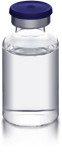 Patient A vs Patient B
Cost Equivalence
25/02/16
[Speaker Notes: Same person allocation vs different person alloaction]
Definition
Optimum
CE – types
CE – applying
Against CE
Beyond CE
4. Interpersonal cost-equivalence

Reduction in price/dose/duration of treatment
Equivalent cost
Equivalent cost-effectiveness
Cost effectiveness = CET


CEE
Maximum price B = EB/EA * CA
Cost Equivalence
25/02/16
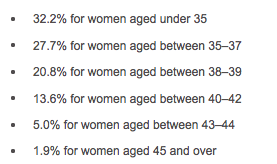 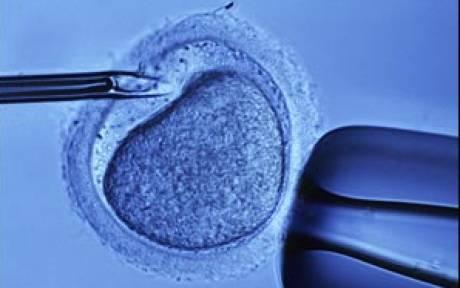 <40 – three cycles of IVF
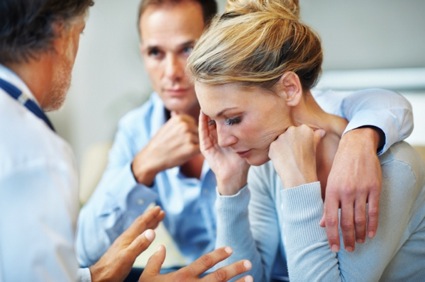 40-42 – one cycle of IVF
http://www.hfea.gov.uk/ivf-success-rate.html
Cost Equivalence
25/02/16
Implications of CE for IVF
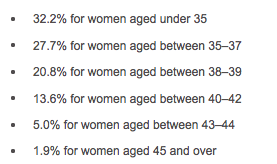 1. Pure CE – provide for all groups


2. CEE 

Option 1: Adjustment to prognosis, not age [Conceptional ageism]

Option 2: Allow top-up

Option 3: If price falls – allow cost-equivalent access

Option 4: Allow donor eggs for older women
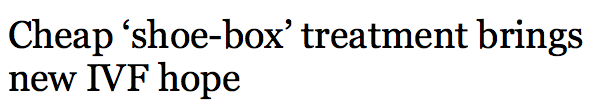 Cost Equivalence
25/02/16
[Speaker Notes: Reduction in price suggested to 1/10 conventional costs – if think current treatment costs (with 30% success rate) are reasonable – could provide simplified culture system even to those with 1/10 of success rate – eg 3 cycles for women aged 43-44]
Definition
Optimum
CE – types
CE – applying
Against CE
Beyond CE
Supra-optimal treatment
Reduced duration/dosage

Top-up to cost-equivalence/CEE/CETE

Increased inequality
(dignity)
Cross-subsidy
Huge bills
Effect on drug costs
Road to privatisation
Reduced magnitude
Increased risk
Reduced probability of benefit
Reduced duration of benefit
Less evidence
Increased cost
Cost Equivalence
25/02/16
Conclusions
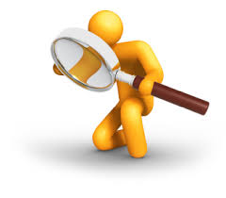 Optimal treatment

Value pluralism

Cost-equivalence
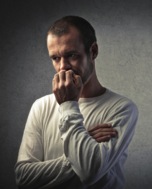 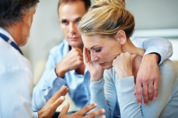 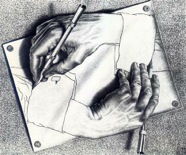 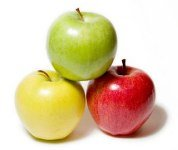 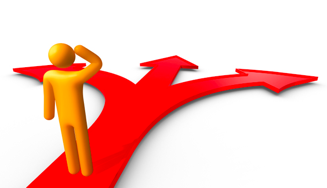 Cost Equivalence
25/02/16
[Speaker Notes: Good reasons to seek, promote and provide optimal treatment

But it is fanciful to think that there could be a single scientifically determined treatment on which everyone could agree

Proposed cost-equivalence as a way to fairly determine the range of permissible pluralism within a Public health system

Three types of cost-equivalence – Pure (simplest, Pareto superior in some circumstances) /CE/CETE

Three ways of applying cost equivalence]
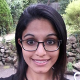 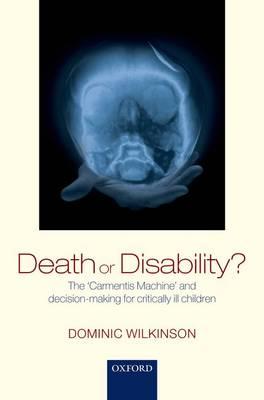 Acknowledgements:
Tara Nair
Julian Savulescu

Wellcome Trust


dominic.wilkinson@philosophy.ox.ac.uk
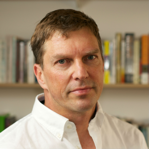 @NeonatalEthics
Cost Equivalence
25/02/16
Definition
Optimum
CE – types
CE – applying
Against CE
Beyond CE
Counterargument
4. Above cost-equivalence


What value do we place on different views?


Should equivalence threshold be above standard?
Cost Equivalence
25/02/16
Case
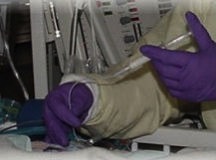 Joseph
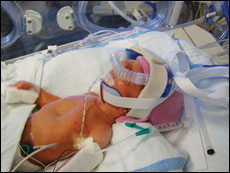 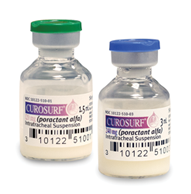 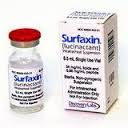 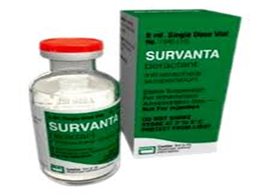 http://www.rtmagazine.com/2009/01/alls-quiet-in-the-nicu-infant-rds/
Cost Equivalence
25/02/16
Survey
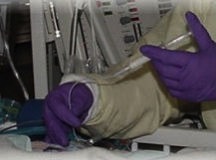 Mechanical Turk – 180 general public (US)
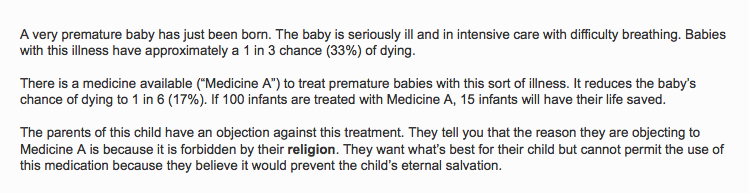 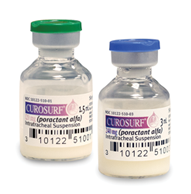 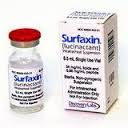 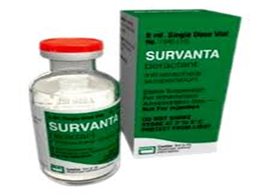 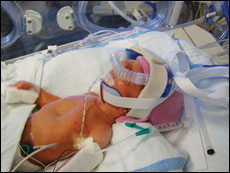 Cost Equivalence
25/02/16
[Speaker Notes: 75% employed, 60% female, 45% have children]
Cost Equivalence
25/02/16
Cost*-equivalence - A Public Health System* should provide reasonable alternative treatments that are less than a threshold above the cost-equivalent to the currently funded default treatment.


Where should the threshold be?

Should the reason count?
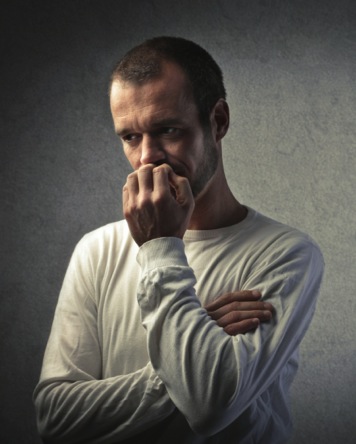 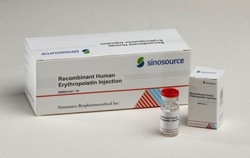 Cost Equivalence
25/02/16
[Speaker Notes: Jim – Jehovah’s witness
Rational fear of infectious diseases
Irrational belief about risk of heart attack]
Definition
Optimum
CE – types
CE – applying
Against CE
Beyond CE
Counterarguments
4. Supplementation rather than alternative treatment

CE/CEE/CETE – may pay for some/all if alternative, none if supplemental


Incentive to forego standard therapy
Cost Equivalence
25/02/16
Definition
Optimum
CE – types
CE – applying
Against CE
Beyond CE
Refusal cost-equivalence
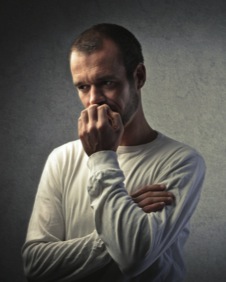 Treatments that save money…

Refusal may cost more


Refusal equivalence
Refusal cost-equivalence: Where the cost of no treatment is > cost of optimal treatment A, and a PHS is prepared to absorb the costs of refusal of treatment A, provide alternative treatment B iff CostB is ≤ CostrefusalA
Cost Equivalence
25/02/16